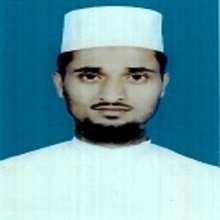 শুভেচ্ছা
মুহাম্মদ নুরুল আবছার  
সহকারী শিক্ষক
ফাঁসিয়াখালী ইসলামিয়া কামিল মাদ্রাসা 
বারবাকিয়া, পেকুয়া, কক্সবাজার।
ব্যাকরণ
শ্রেনিঃ ৭ম
সময়ঃ৫০মিঃ
নিচের ছবি গুলো দেখি
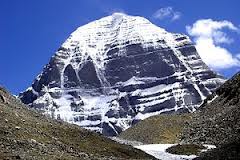 হিম
আলয়
হিমাআলয়
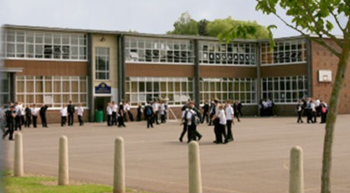 বিদ্যা
আলয়
বিদ্যাআলয়
সন্ধি
অধ্যায় -২য়
পৃষ্ঠা নং -১৮-২0
শিখন ফল
এই পাঠ থেকে শিক্ষার্থিরা-
১।সন্ধির অর্থ বলতে পারবে ।
২।সন্ধির কত প্রকার বলতে পারবে ।
৩।সন্ধির প্রয়োজনিয়তা জানবে।
৪।বড় শব্দকে সন্ধি বিচ্ছেদ করতে পারবে।
সন্ধি
স্বর সন্ধি
ব্যঞ্জনসন্ধি
খাটি বাংলা ব্যঞ্জনসন্ধি
তৎসম বা সংস্কৃতগত  সন্ধি
খাটি বাংলা স্বরসন্ধি
তৎসম বা সংস্কৃতগত  ব্যঞ্জনসন্ধি
দলীয় কাজ
সন্ধি কাকে বলে ?
সন্ধি কত প্রকার ও কি কি?
উত্তর বলি
স্বর সন্ধি কাকে বলে?
তৎসম সন্ধি কাকে বলে?
বিসর্গ  সন্ধি কাকে বলে?
বাড়ির কাজ
সন্ধির প্রয়োজনীয়তা কি?উদাহরণ সহ বুঝিয়ে লিখ।
ধন্যবাদ